e-handout
To have these notes 
without taking notes
Go to OrHaOlam.com
Click on downloads, 
messages, 2018
[Speaker Notes: How does a mermaid clean her tail?  With Tide.]
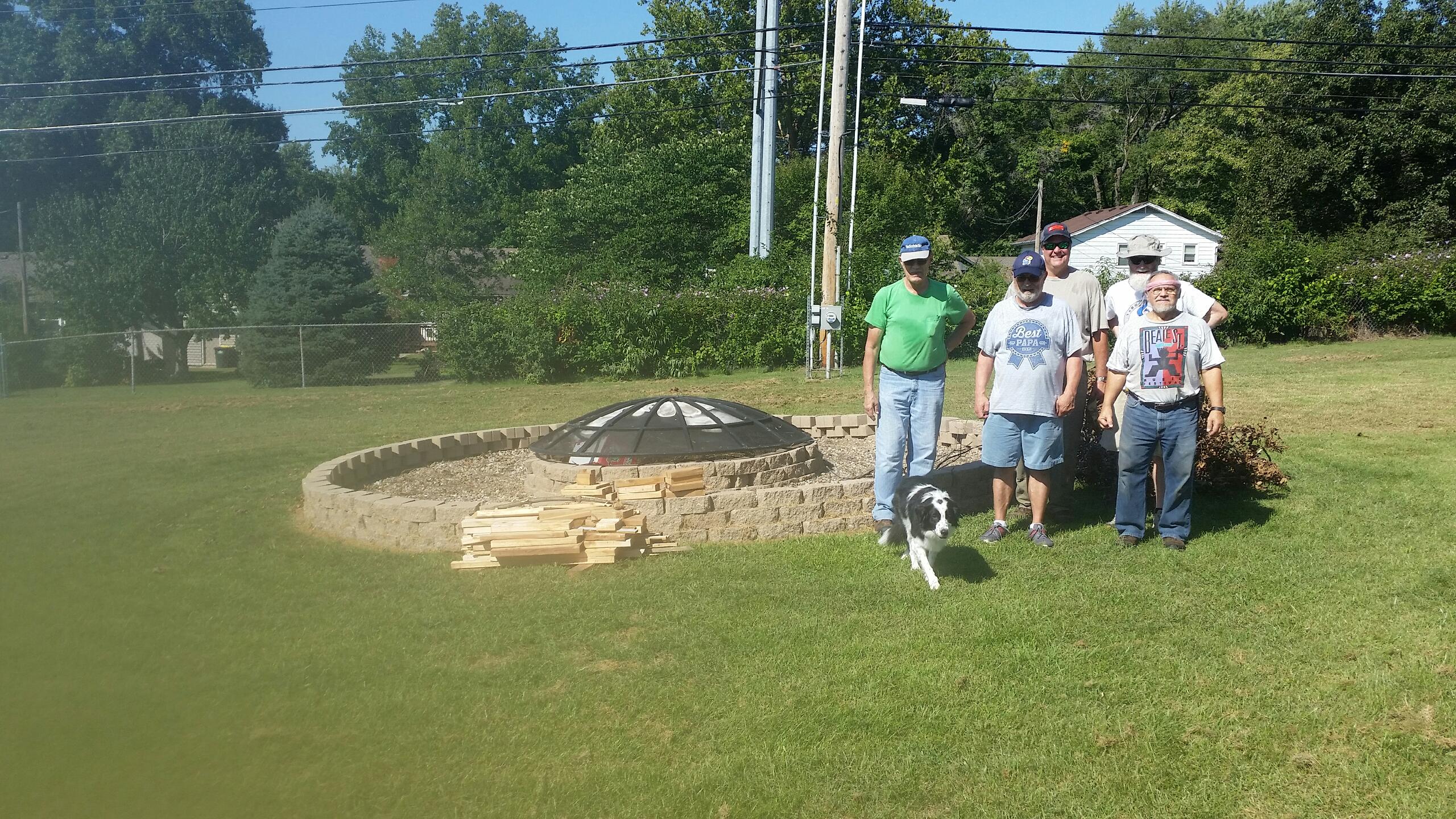 Firepit cleanup crew
[Speaker Notes: Emergency preparedness…]
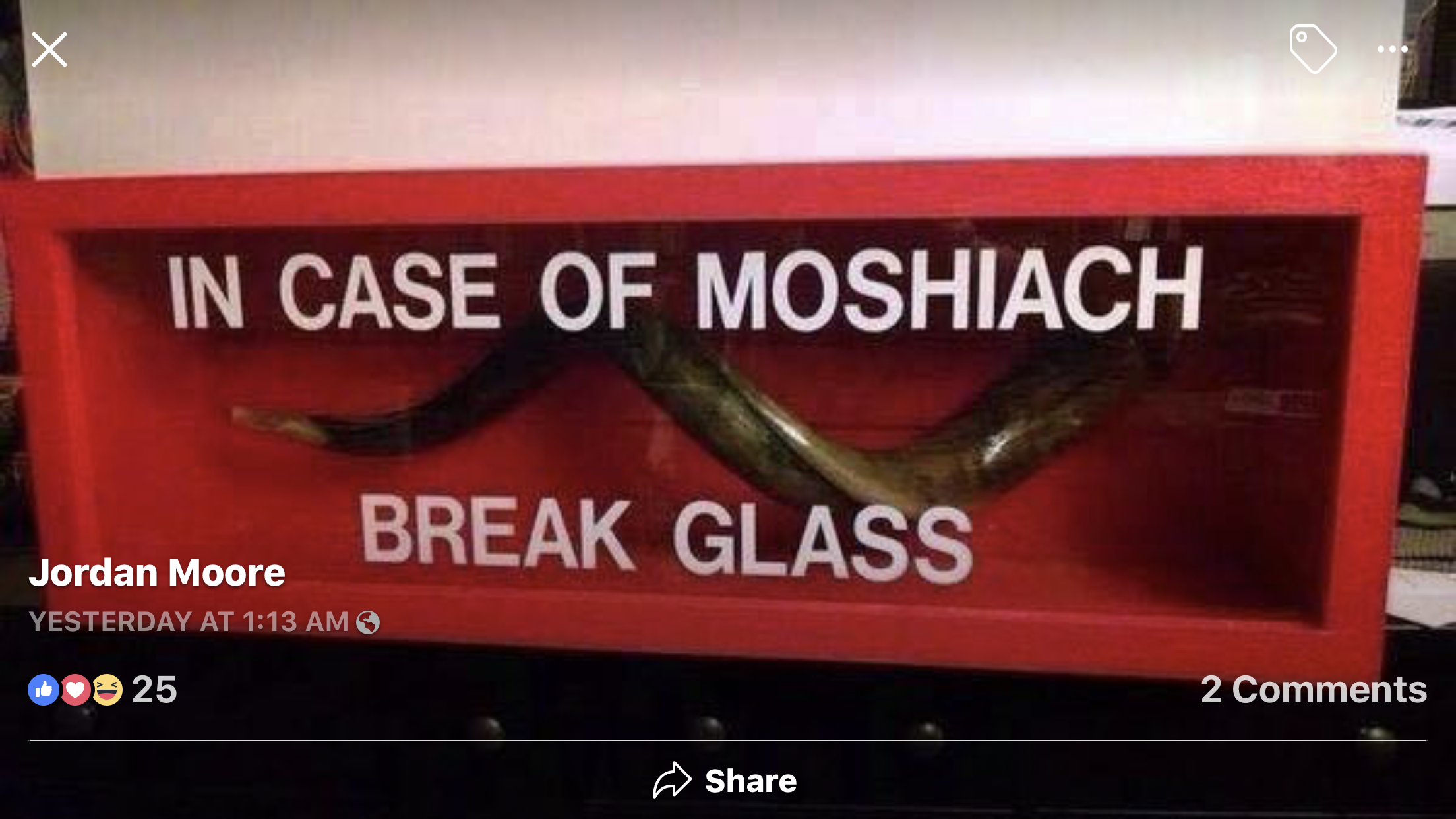 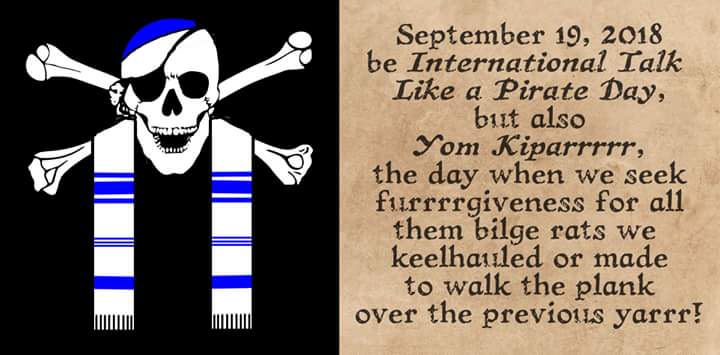 https://www.facebook.com/theisraelproject/videos/10157556808522316/
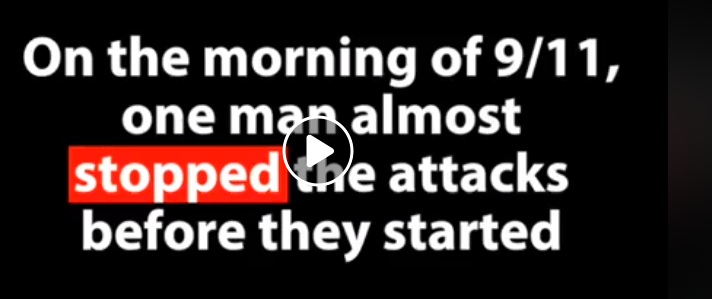 We recited the Kol Nidre prayer earlier … renunciation of evil bondages.   
Kol Nidre grew out of the concept of preparation for Yom Kippur, pinnacle of preparation for worship.
Torah precedent…
Shmot/Ex 40.32-34 He [Moshe] set up the courtyard around the Tabernacle and the altar and set up the screen at the gate of the courtyard. So Moses finished the work.  Then the cloud covered the Tent of Meeting, and the glory of Adonai filled the Tabernacle.
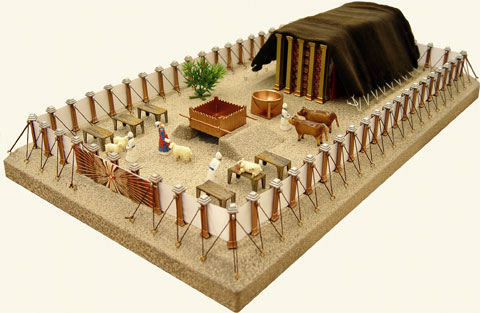 [Speaker Notes: https://www.google.com/search?q=mishkan&safe=active&source=lnms&tbm=isch&sa=X&ved=0ahUKEwirsMm-nsXdAhXWqYMKHX96B3UQ_AUIDigB&biw=1165&bih=826#imgrc=JtkQUlH_cJMW5M:]
Shmot/Ex 40.32-34 Moshe was unable to enter into the Tent of Meeting, because the cloud resided there and the glory of Adonai filled the Tabernacle.
T’hillim/Ps 90.16 Show your deeds to your servants and your glory to their children.
[Speaker Notes: Isn’t that what we long for?]
So it was filled with G-d’s presence, but still not usable.  The place was ready, the people were not.  Eight chapters later, 
instruction in the 5 types of offerings. [knowledge prep]
Personal prep for the priests.
[Speaker Notes: Whole, guilt, peace, meal, sin]
Vayikra/Lev 8 [summary of prep]
 Aharon and sons bathed
Attired in tunic, sash, robe, vest, belt, breastplate, urim, tumim, turban with gold plate.
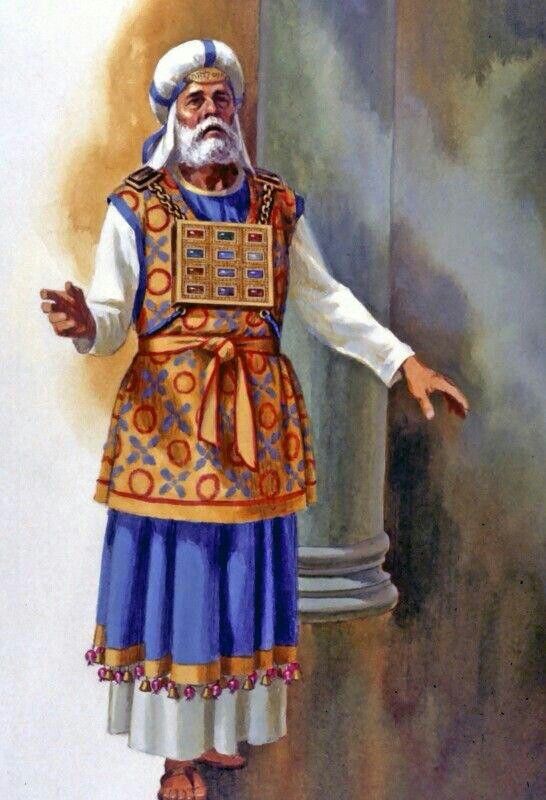 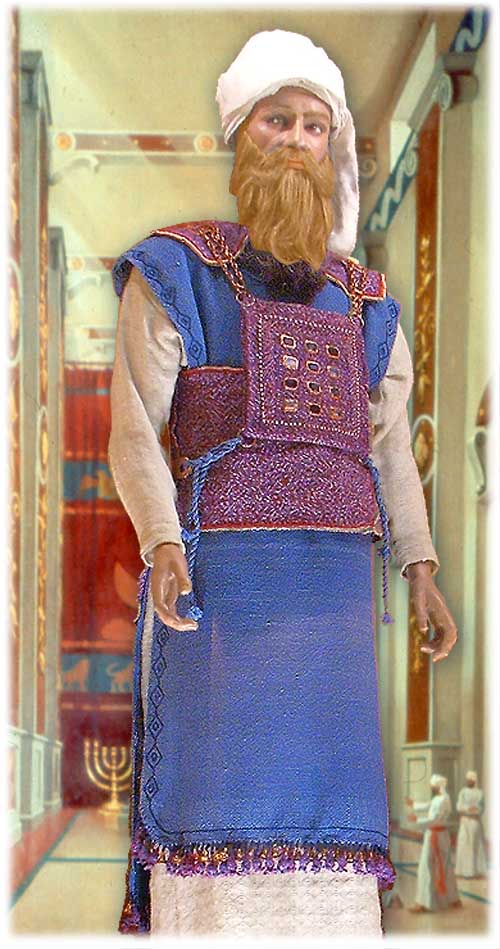 [Speaker Notes: https://www.google.com/search?q=site:www.templeinstitute.org+garments+of+Aaron&safe=active&tbm=isch&source=iu&ictx=1&fir=o2zb7jiAHo5fjM%253A%252CQmFjhuAJsBNw_M%252C_&usg=AFrqEze6xHDK3NbjO5HwNVuDoLAe3Kb2nw&sa=X&ved=2ahUKEwj1ps3klsXdAhUFbawKHQKyA-4Q9QEwAHoECAYQBA#imgdii=PqZjFAL95FG6HM:&imgrc=qxkzpqii5XjUZM:]
Moshe anointed Aharon and sons with oil. 
Bull for sin offering.
Ram for burnt offering. 
Ram for ordination with laying on of hands.  Blood on right ear, thumb, foot.
Matzah, oiled bread, wafer waved and burned.
Oil and blood sprinkled on Aharon.
Boiled meat eaten.
Then…
Viyikra/Lev 8.33-36 You are not to go out from the entrance of the Tent of Meeting for seven days, until the days of your ordination are fulfilled, for he will be filling your hands* for seven days. What has been done this day, Adoni has commanded to be done, in order to make atonement for you.
[Speaker Notes: .]
Viyikra/Lev 8.33-36  You are to stay at the entrance of the Tent of Meeting day and night for seven days, and keep Adoni’s command, so that you do not die, for so I have been commanded.”  Thus Aaron and his sons did all the things that Adoni commanded through Moses.
[Speaker Notes: John Gill:  it was always necessary there should be some upon the spot, keeping the Lord's charge in their turns; and it was always requisite that they should also sleep alternately;]
What were they doing for seven days and nights?
Does that relate to erev Yom Kippur, prep for Yom Kippur?
All night serice not unique to Yom Kippur:
Viyikra/Lev 6.2-6 “Give this order to Aharon and his sons: ‘This is the law for the burnt offering on its firewood upon the altar all night long, until morning; in this way the fire of the altar will be kept burning.
All night:
Viyikra/Lev 6.2-6  When the fire has consumed the burnt offering on the altar, the cohen, having put on his linen garment and covered himself with his linen
shorts, is to remove the ashes and put them beside the altar. Then he is to remove those garments and put on others, before carrying the ashes outside the camp to a clean place.  In this way, the fire on the altar will be kept burning and not be allowed to go out.  Each morning, the cohen is to kindle wood on it, arrange the burnt
offering and make the fat of the peace offerings go up in smoke.   Fire is to be kept burning on the altar continually; it is not to go out.
Y’hoshua/Josh 10:9   Having spent the entire night marching up from Gilgal, Y’hoshua fell upon them, taking them by surprise.
[Speaker Notes: 2 Tired, difficult, night vision goggles?]
1Sa 15:11  “I regret setting up Sha’ul as king, because he has turned back from following me and hasn’t obeyed my orders.” This made Sh’mu’el very sad, so that he cried to Adoni all night.
2 Sa 12:16   David prayed to God on behalf of the child; David fasted, then came and lay all night on the ground.
Yoel 1:13   Cohaneem, put on sackcloth, and weep! Wail, you who serve at the altar!  Come, lie in sackcloth all night long, you who serve my God! For the grain offering and drink offering are withheld from the house of your God.
T’hillim/Ps 134 Come, bless Adoni, all you servants of  Adoni, who serve each night in the house of  Adoni.Lift your hands toward the sanctuary, and bless Adoni. May Adoni, the maker of heaven and earth, bless you from Tziyon.
T’hillim/Ps 130 I wait longingly for Adoni; I put my hope in his word. Everything in me waits for Adoni more than guards on watch wait for morning, more than guards on watch wait for morning.
So after 7 days of personal preparation for worship, night and day…
Vayikra/Lev 9.23-24 Moshe and Aharon entered the tent of meeting, came out and blessed the people. Then the glory of Adoni appeared to all the people!  Fire came forth from the presence of Adoni, consuming the burnt offering and the fat on the altar. When all the people saw it, they shouted and fell on their faces.
How does this all night regimen relate to Yom Kippur?
Cohen spent the entire week studying, reviewing the Yom Kippur service
the night before, he stayed up all night with the leading citizens of Jerusalem, studying, preparing
*Filling your hands: knowledge that is cerebellar, ~ dance, play instrument.  Habits >> knowledge
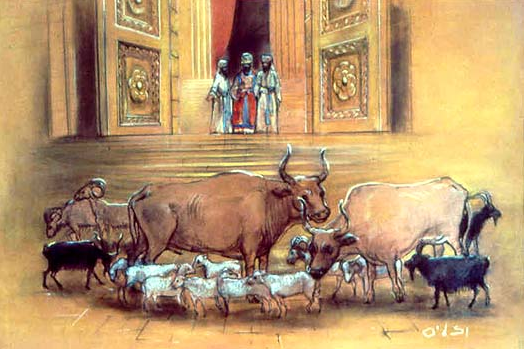 [Speaker Notes: 15 sacrifices, incense, menorah]
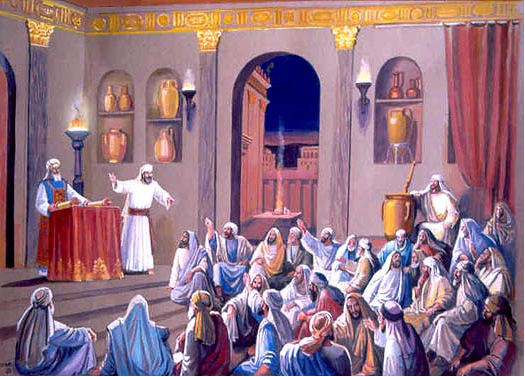 [Speaker Notes: As undergrad, I stayed up all-nightery for Chem, used to hate when birds started singing.]
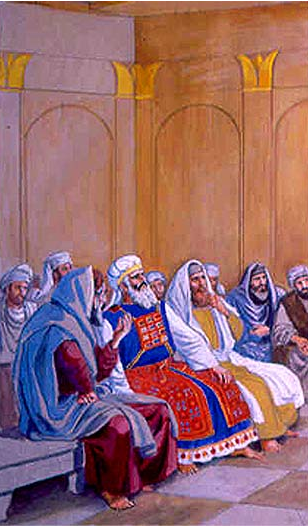 [Speaker Notes: Buddies prompted and prodded him]
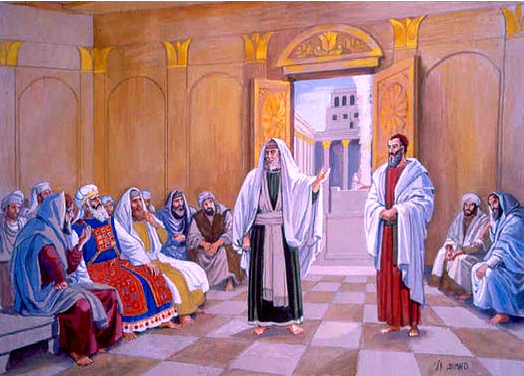 How does this all night regimen relate to our preparation for Yom Kippur in Messiah?
Lu 6:12 It was around that time that Yeshua went out to the hill country to pray, and all night he continued in prayer to God.
Mark 14.32-37 Going on a little farther, he fell on the ground and prayed that if possible, the hour might pass from him:  “Abba!” (that is, “Dear Father!”) “All things are possible for you. Take this cup away from me! Still, not what I want, but what you want.”
Mark 14.32-37 He came and found them sleeping; and he said to Kefa, “Shim‘on, are you asleep? Couldn’t you stay awake one hour? Stay awake, and pray that you will not be put to the test!– the spirit indeed is eager,
Mark 14.32-37 but human nature is weak.” Again he went away and prayed, saying the same words; and again he came and found them sleeping, their eyes were so very heavy; and they didn’t know what to answer him. The third time,
Mark 14.32-37 he came and said to them, “For now, go on sleeping, take your rest…. There, that’s enough! The time has come! Look! The Son of Man is being betrayed into the hands of sinners!
2 Cor 6.4  Enduring troubles, hardships, calamities, in stripes, in imprisonments, in tumults, in labors, in watchings, in fastings;  beatings, imprisonments, riots, overwork, lack of sleep and food.
Daniel 9.2-6 I, Dani’el, was reading the Scriptures and thinking about the number of years which Adonai had told Yirmeyah the prophet would be the period of Yerushalayim’s desolation, seventy years. I turned to Adonai, God, to seek an answer, pleading with him in prayer, with fasting, sackcloth and ashes.
Daniel 9.2-6 I prayed to Adonai my God and made this confession: “Please, Adonai, great and fearsome God, who keeps his covenant and extends grace to those who love him and observe his mitzvot! We have sinned, done wrong, acted wickedly, rebelled and turned away from your mitzvot and rulings.
Daniel 9.2-6 We have not listened to your servants the prophets, who spoke in your name to our kings, our leaders, our ancestors and to all the people of the land.
[Speaker Notes: Very easy to be perfunctory…review Shabbat Shuva..]
For not listening to Your voice
within us; 
For denying the need of our soul;
For making this world a god;
For not doing ourselves justice;
For giving our money and 
withholding ourselves;
For shrugging our shoulders;
For passing blame on others; 
For using them for our own ends; 
For not taking responsibility;
For calculating kindness and 
measuring our pity;
For charity that is cold and prayer without feeling;
For sins we committed against 
You, through evading and 
avoiding because we could not 
face the truth; 
For our flight into hypocrisy and deception because we did not                         dare to speak it;
For feeding our bodies and 
starving our souls; 
For interfering with 
the souls of others
 and neglecting their needs; 
For the appeals we ignored and 
the people whom we refused;
For the affection which died and our love that became bitter;
For the vision which faded, the 
ideals we neglected,
and the opportunities we lost;
For the hoarding of grudges and insults, for refusing to let go;
For abandoning hope;
For fear of change and renewal; 
For saying prayers aloud, but 
refusing to listen;
For being our own worst enemy;
All  I repent for myself and those in my generational line for the 7 sins of Mishlei/Proverbs 6.16:
Men  A proud look    
Women  A lying tongue 
Men  Hands that shed innocent blood
4. Women  A heart that manufactures wicked thoughts and plans 
5. Men  Feet that are swift in running to evil 
6. Women  A false witness
7. Men  He who sows discord among his brothers
Women  I repent for myself and all those in my family line who have entered into rebellion, defiance, apostasy and have entered into unholy covenants, divination and legalism.
Men  I renounce and repent for all ungodly agreements with ungodly leadership, and unquestioning acceptance of unholy leaders, in word, thought, or deed for myself and past generations.
Women  I repent and renounce for myself and for my ancestors who prayed against the will of G-d and spoke false prophecies, incantations, and mystical experiences not of the true Ruakh.
Men  I repent and renounce for alignment with any counterfeit holy spirit.
All  I repent of and renounce all allegiance to the ungodly world system, break all connections to the queen of heaven or secret societies in my life and my generational line, and choose to come out of the ungodly world system.
Lead by humility: Jewish repentance to the Nations!
Mes Jews 6.11-12 We want each one of you to keep showing the same diligence right up to the end, when your hope will be realized;  so that you will not become sluggish, but will be imitators of those who by their trust and patience are receiving what has been promised.
Mes Jews/Heb 9 When Messiah appeared as Kohen Gadol of the good things that have now come, passing through the greater and more perfect Tent not made with hands (that is to say not of this creation),  He entered into the Holies once for all—not by the blood of goats and calves but by His own blood, having obtained eternal redemption.